Power BI
Get Data>>>SQL Server >>> Connect
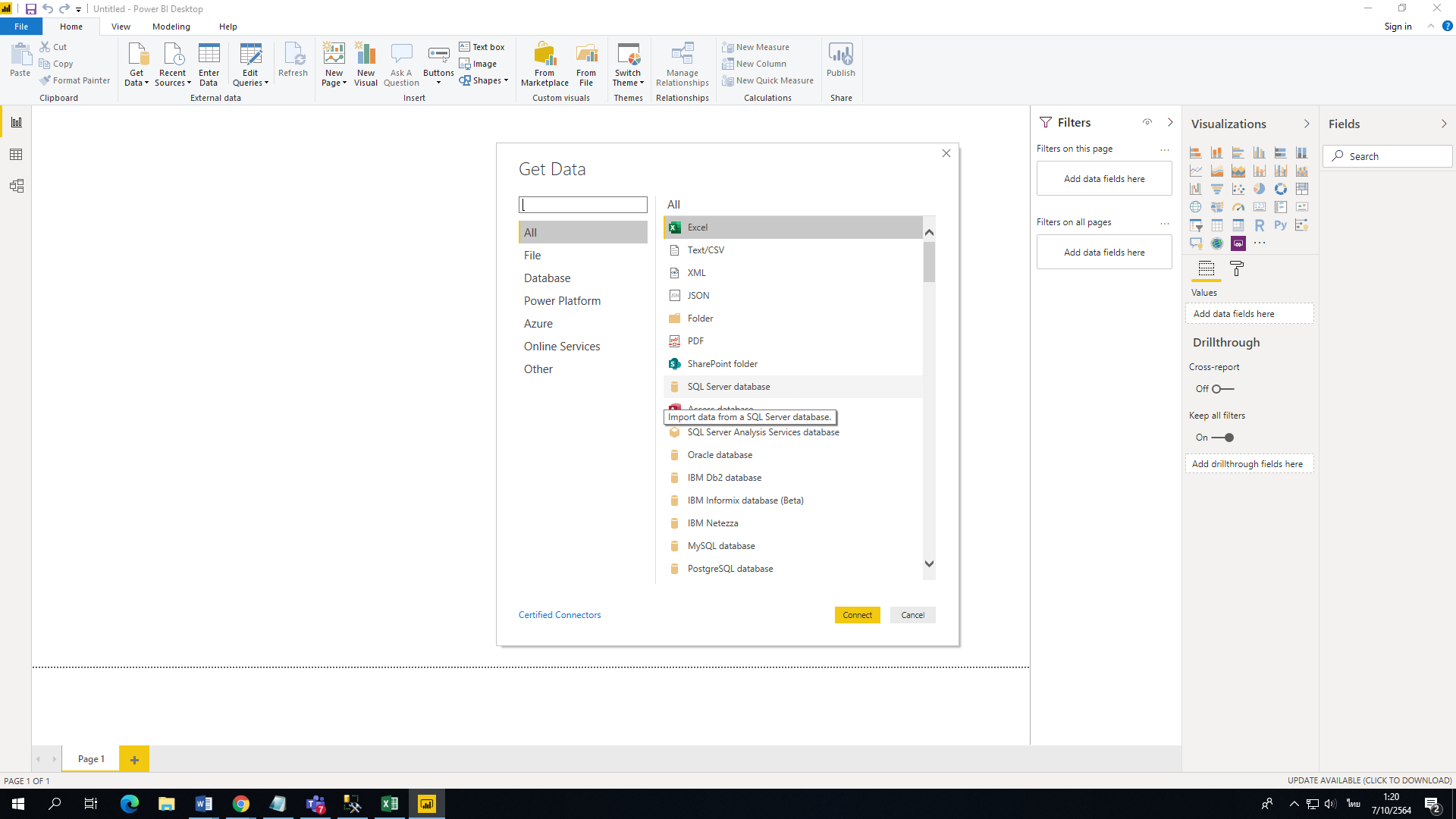 Server Name
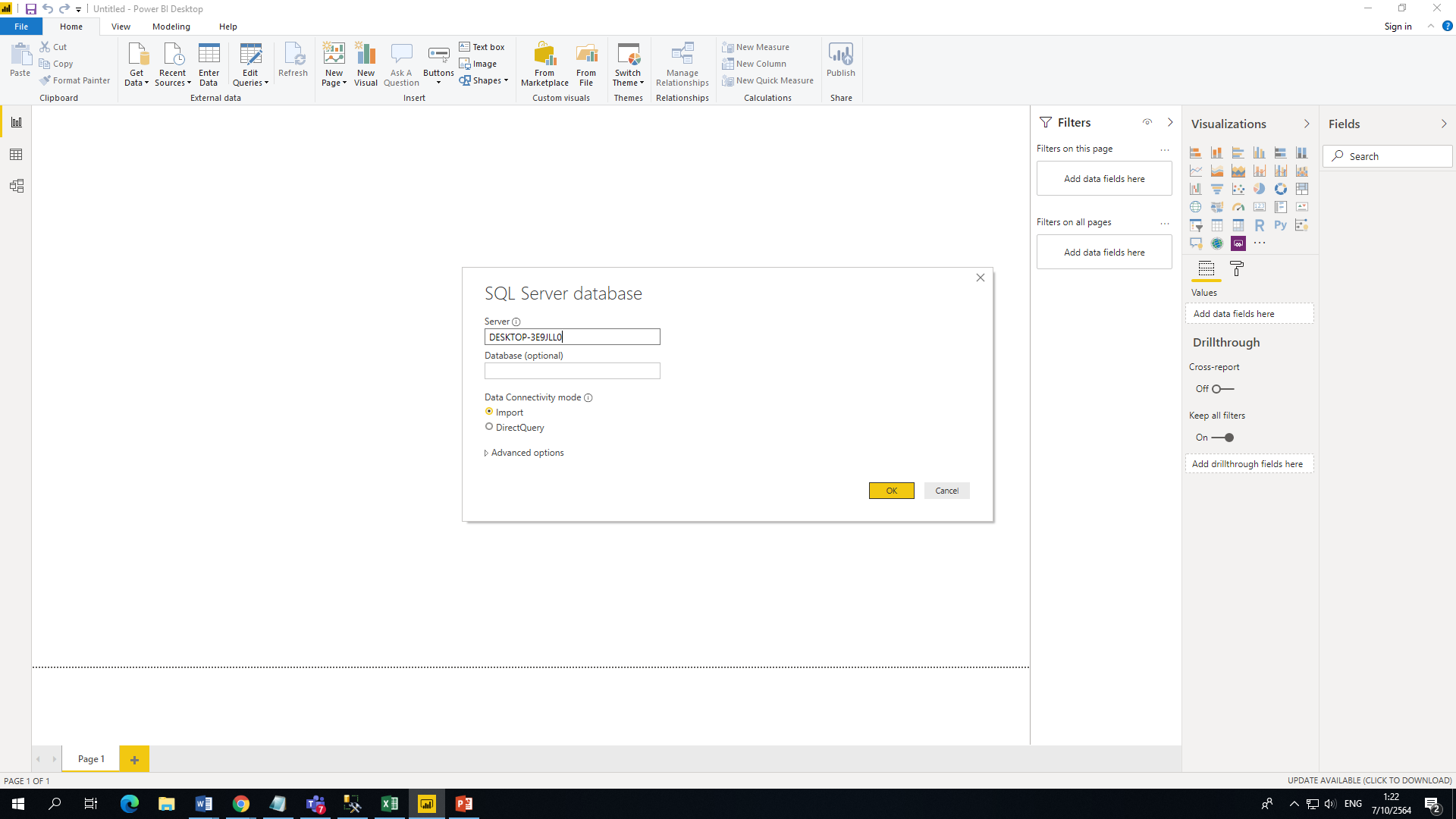 เลือก Table >>>Load
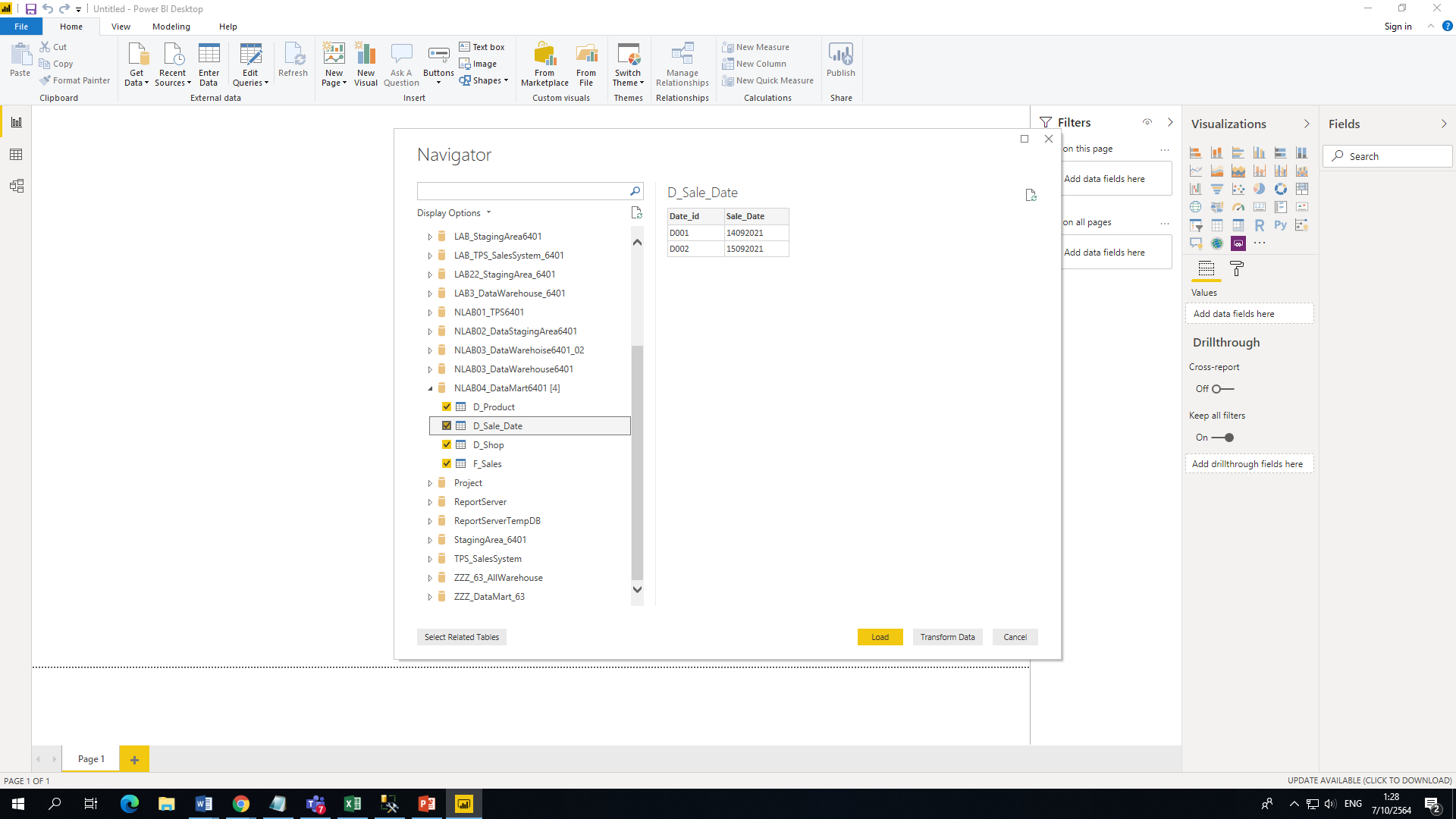 Click Diagram
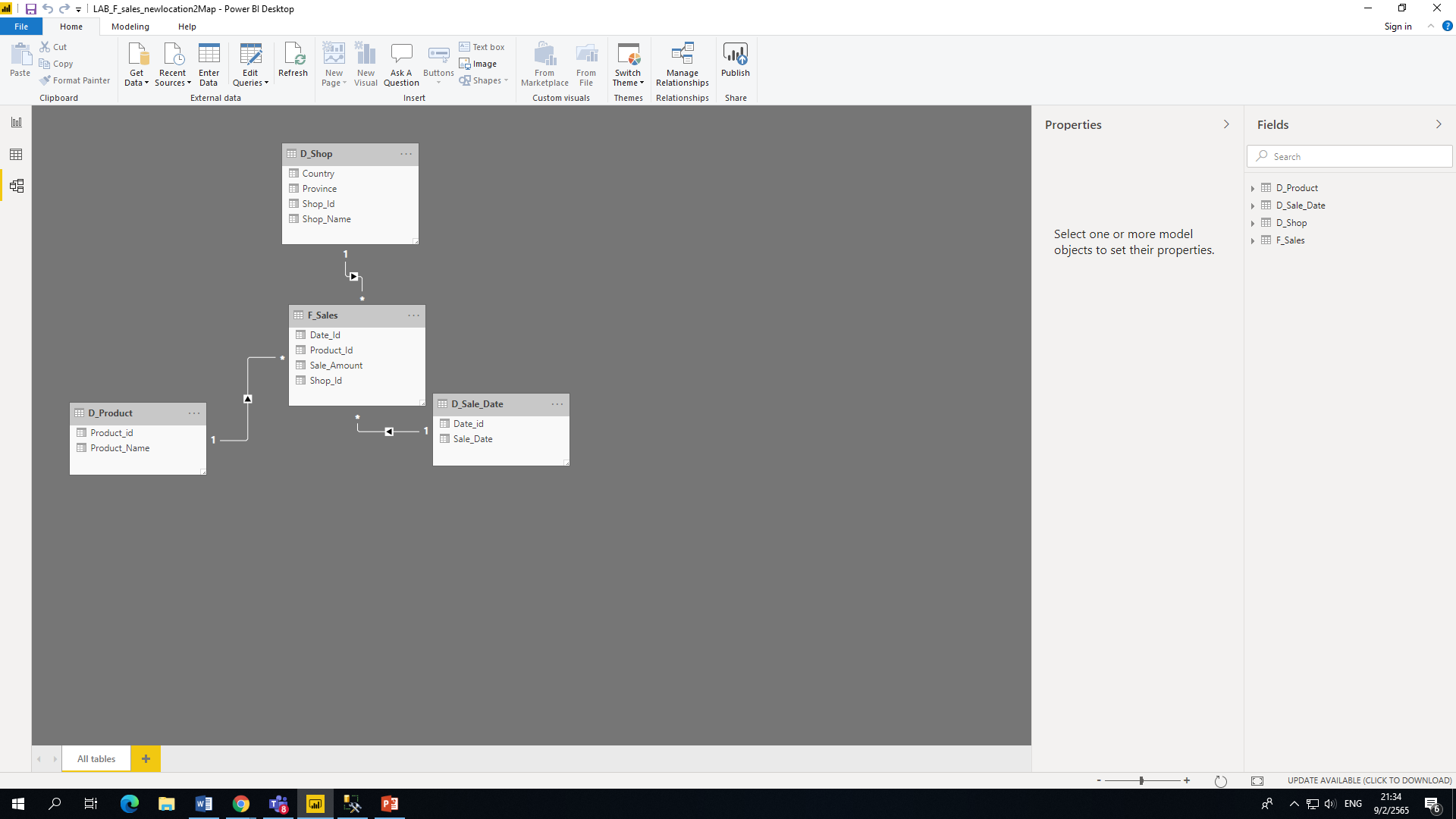 Legend: Date_Id>Shop_Id>Product_IdValue: Sale_Amount
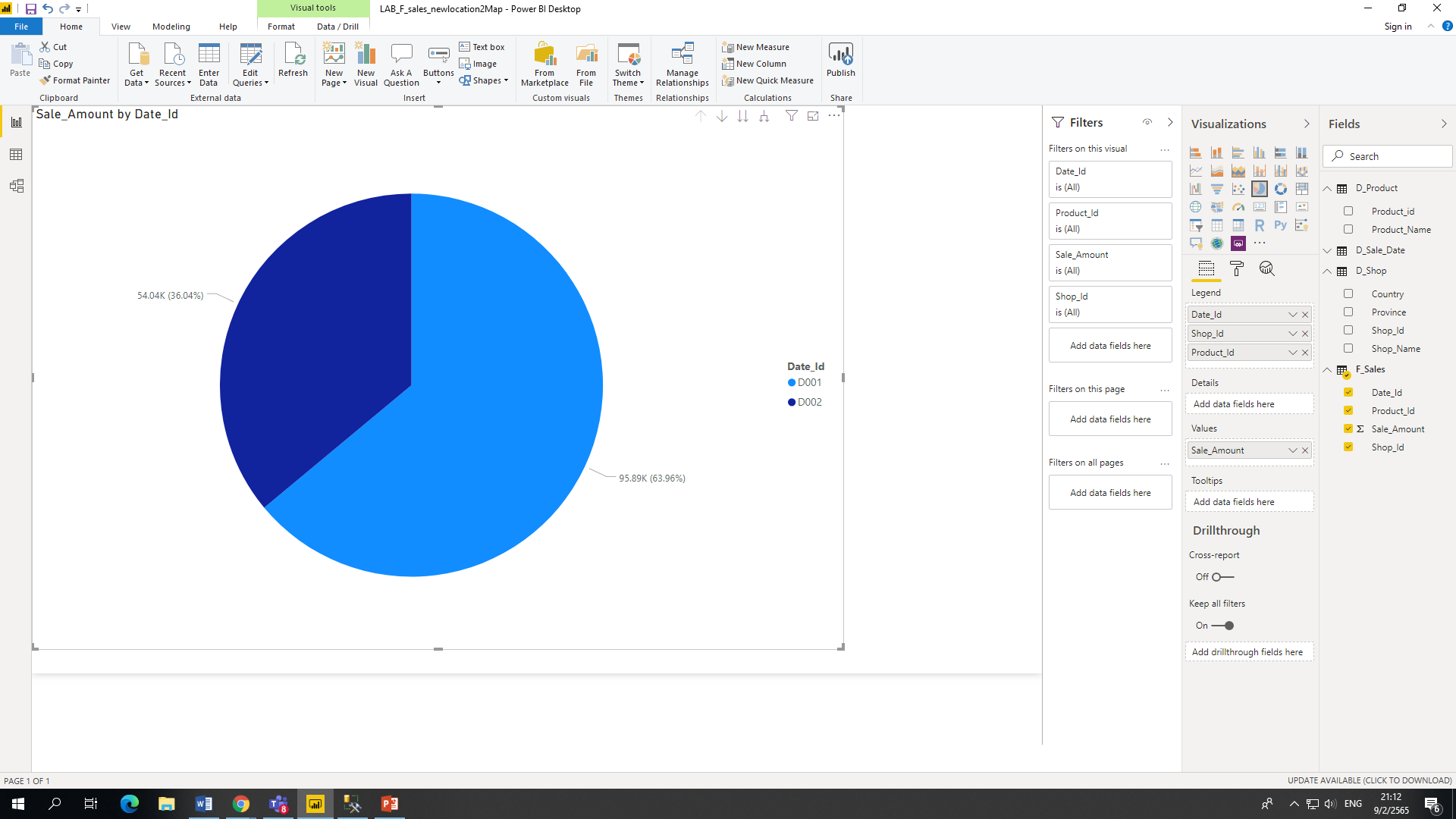 หรือ
Date_Id>Shop_name>Product_nameValue: Sale_Amount
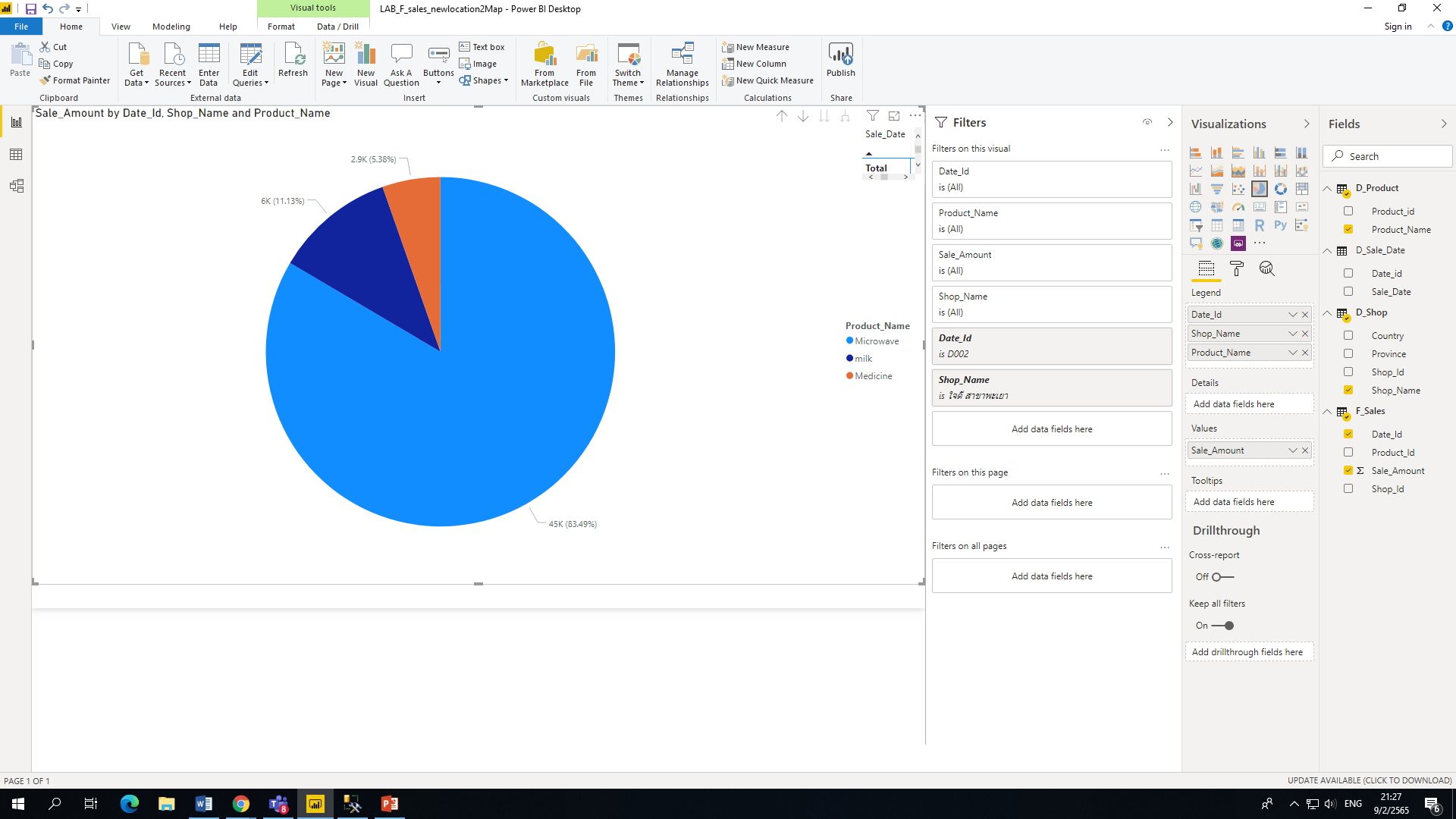 Matrix : Row=Sale_Date               Column=Shop_name		Value = Sale_Amount
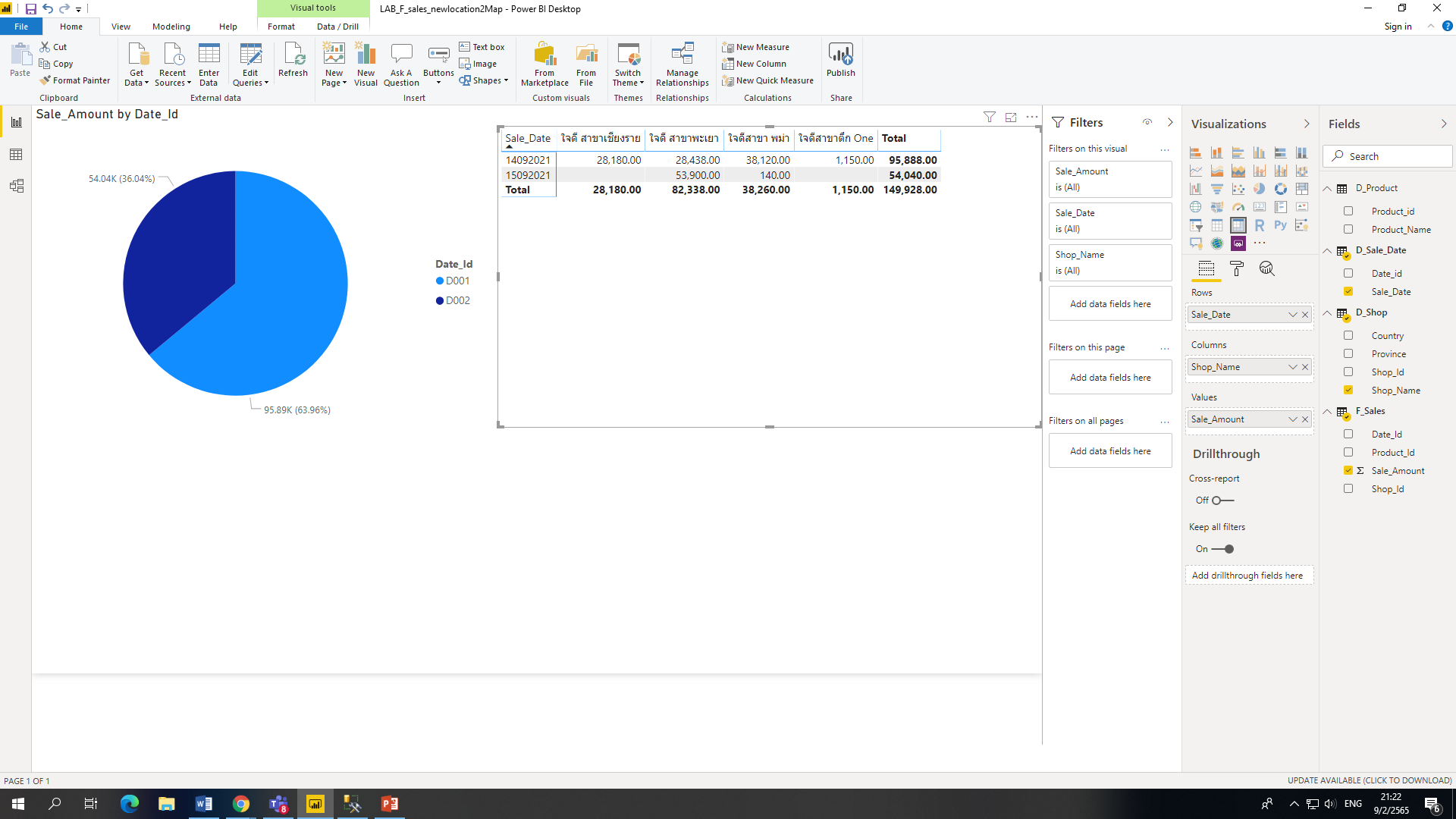 Card >>>Sum
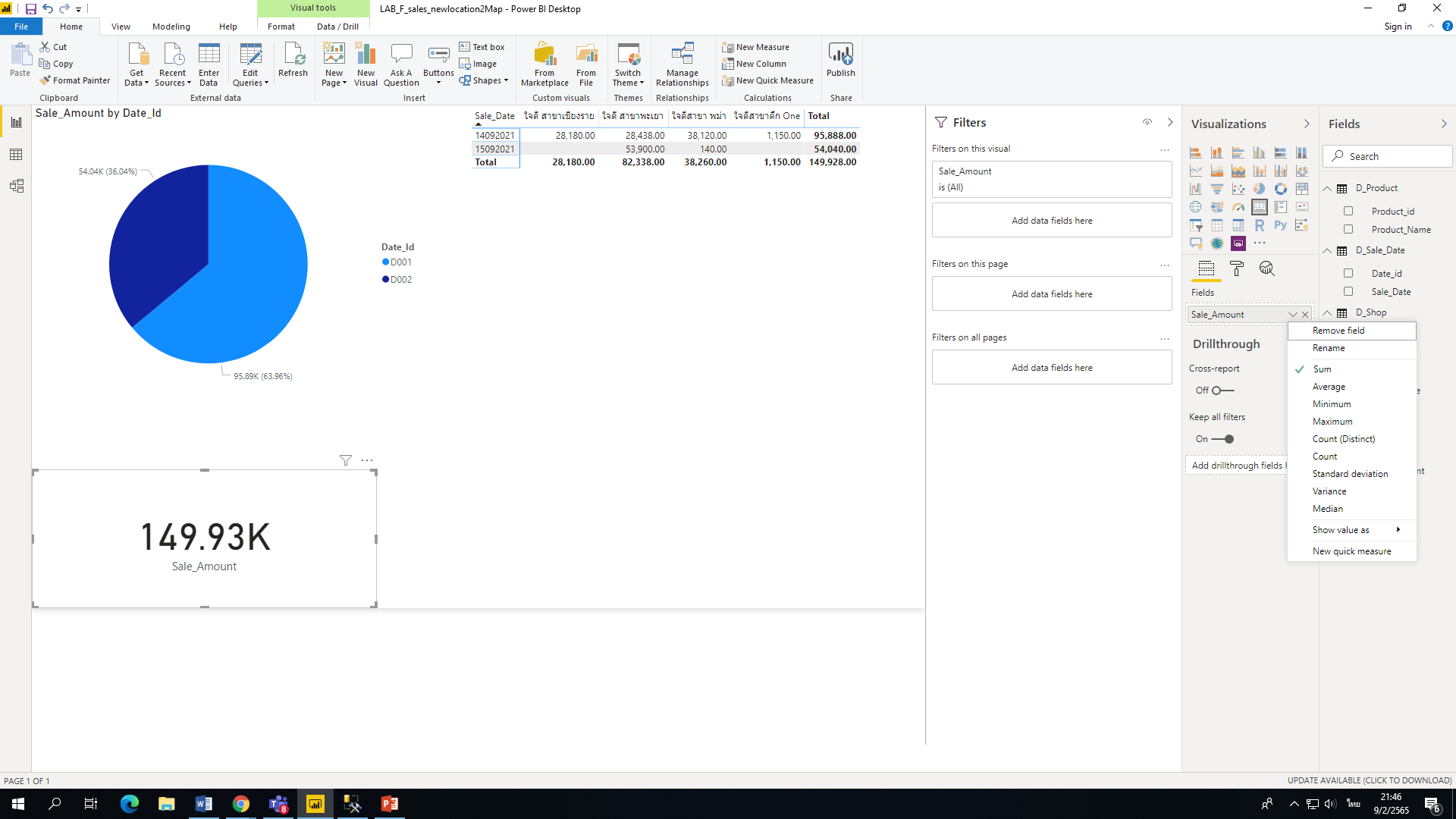 การตกแต่งด้วย  Format
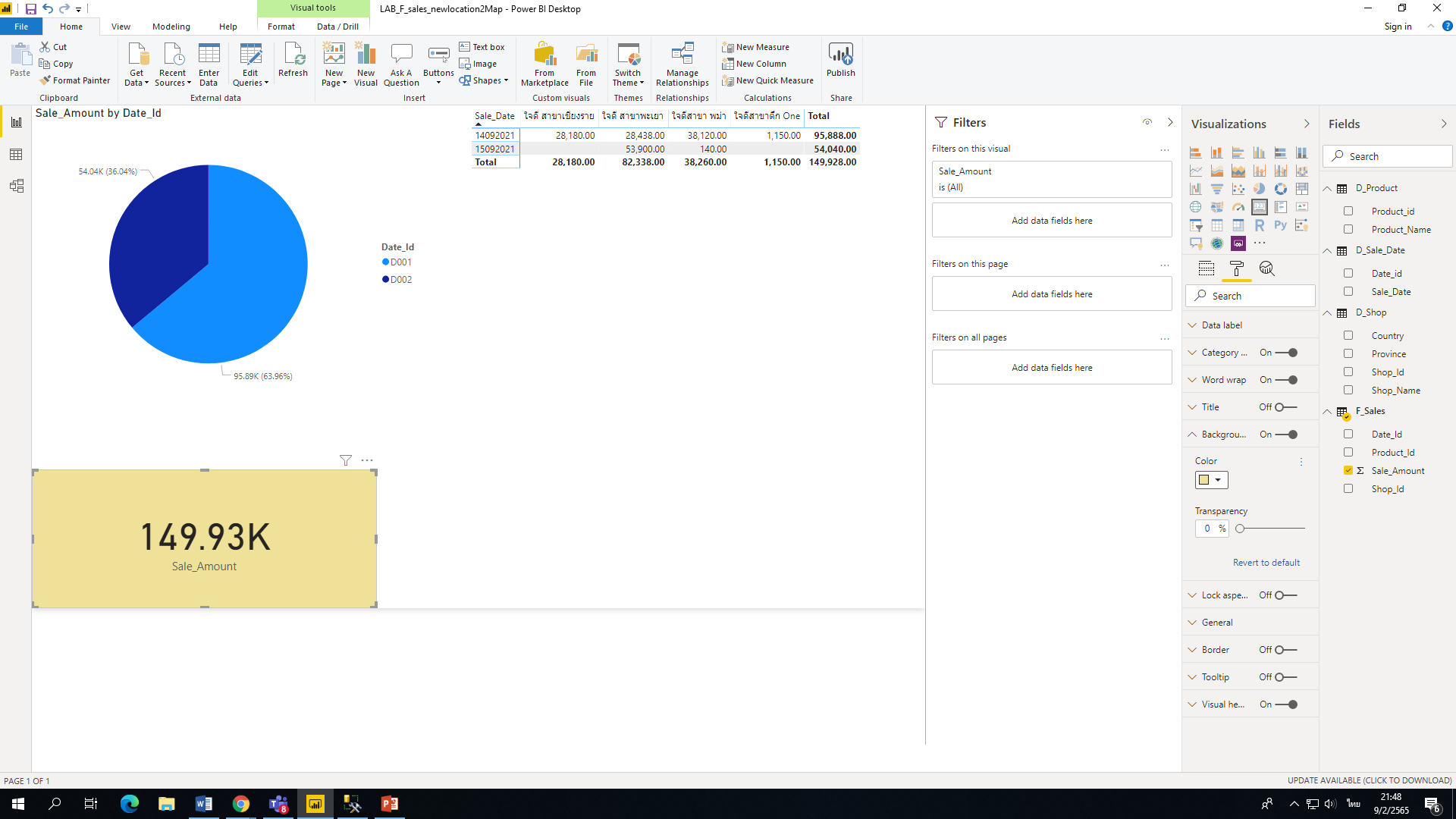 Card Count(Distinct) นับสินค้า (สินค้าชนิดเดียวกันขายหลายครั้งที่ซ้ำให้นับมา 1)
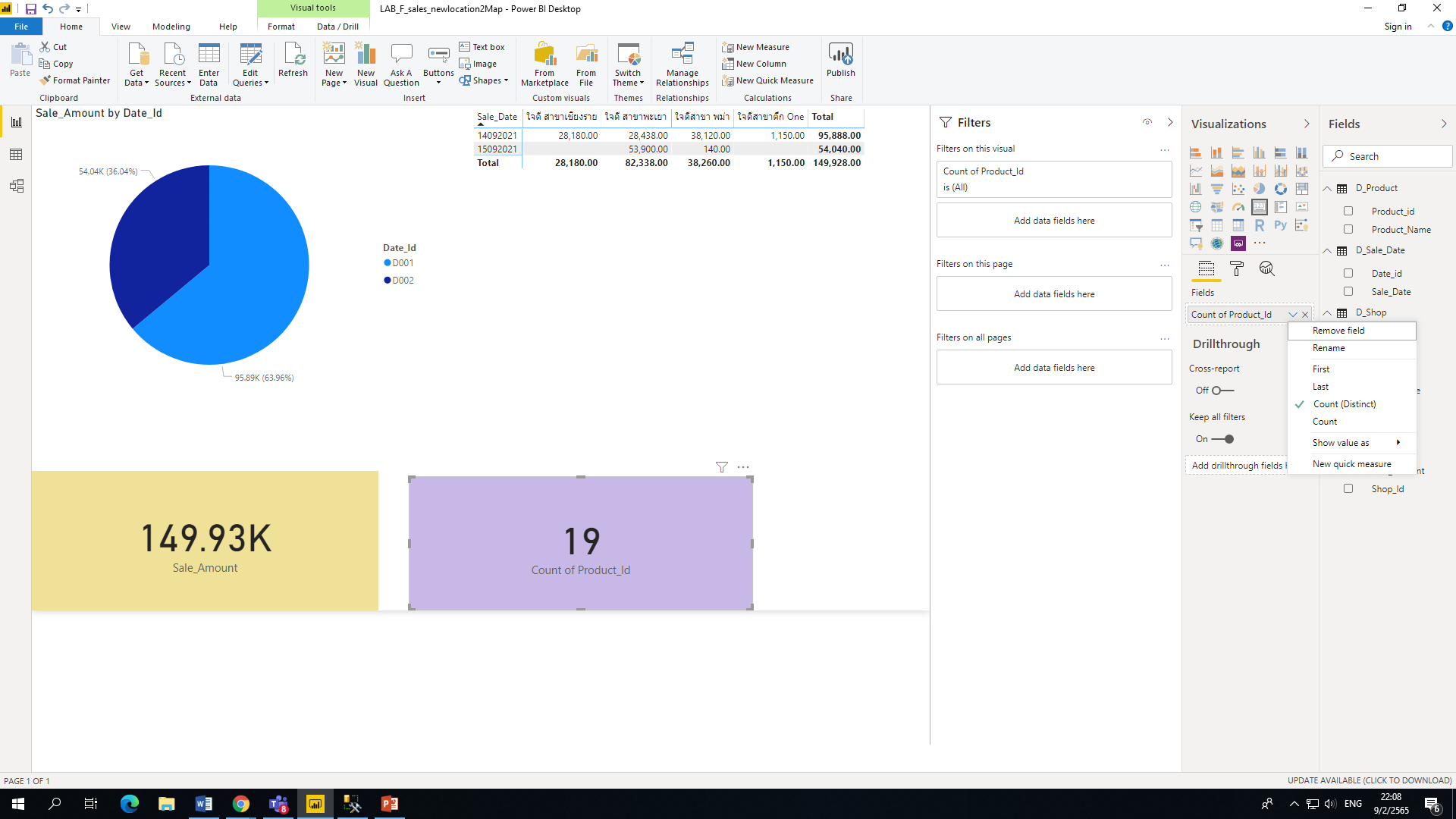 เพิ่ม ลำดับชั้นให้ Matrix
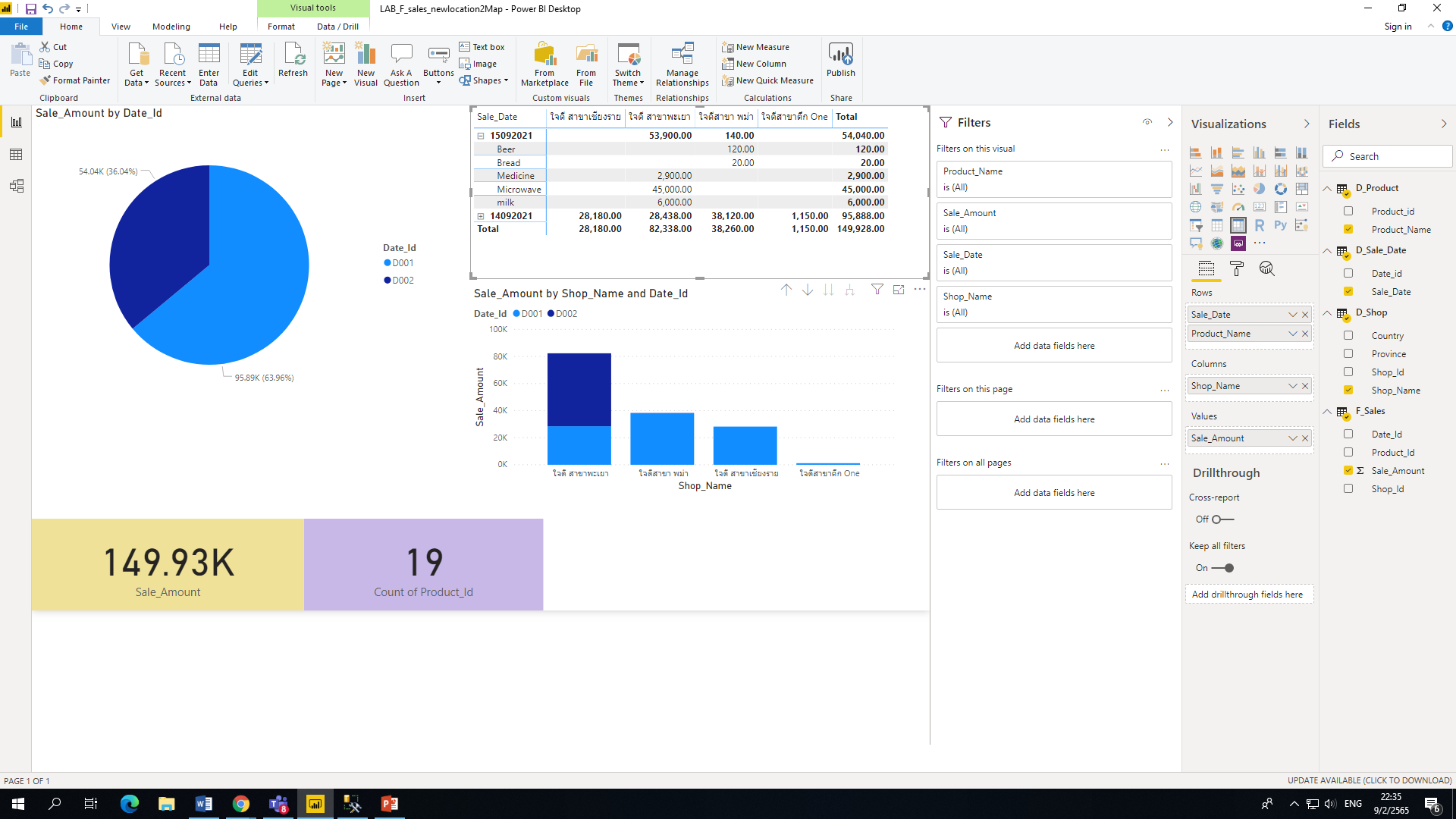 Bar Chart
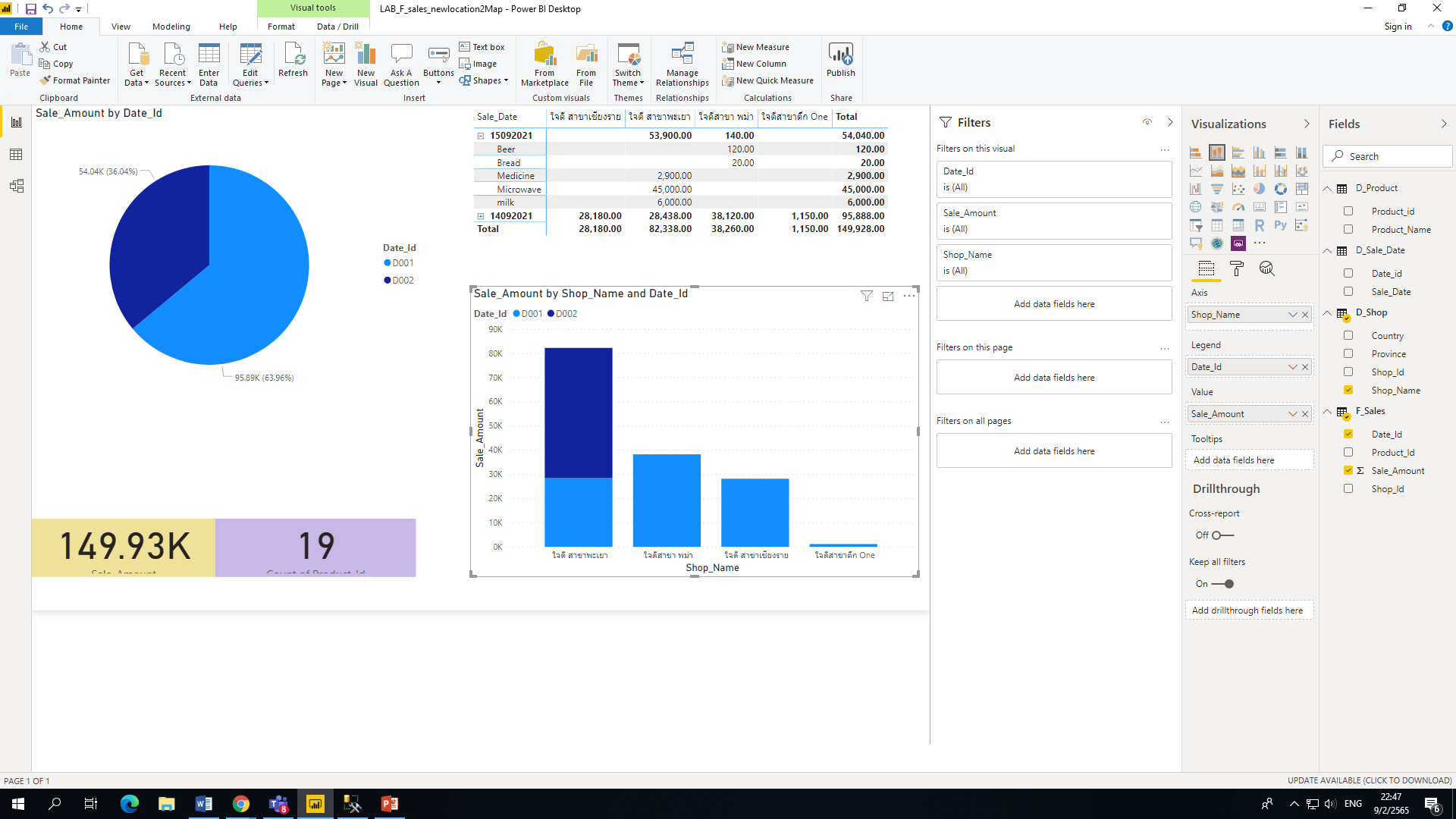 Barchart
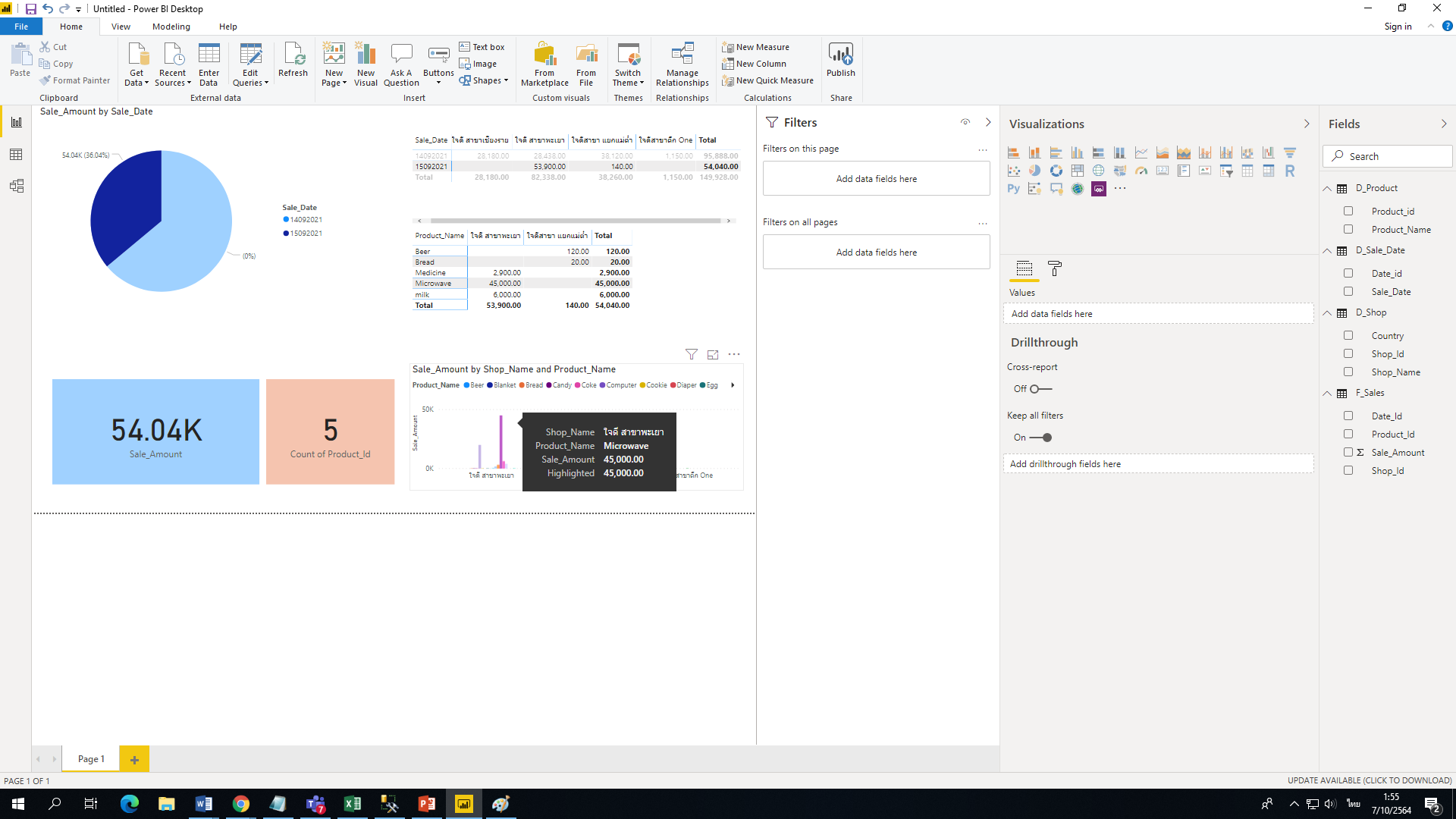 MAP
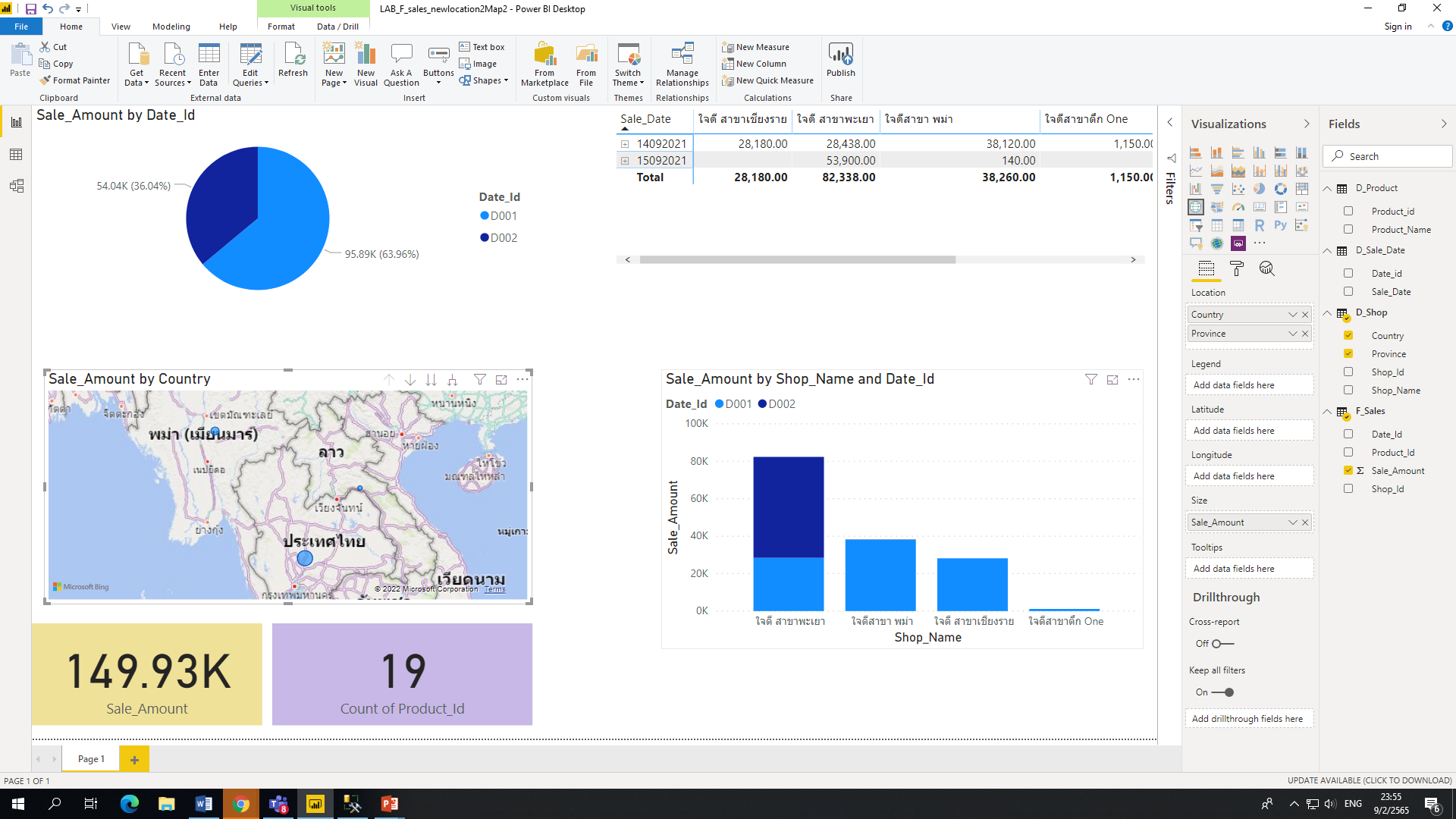 การเปรียบเทียบข้อมูล
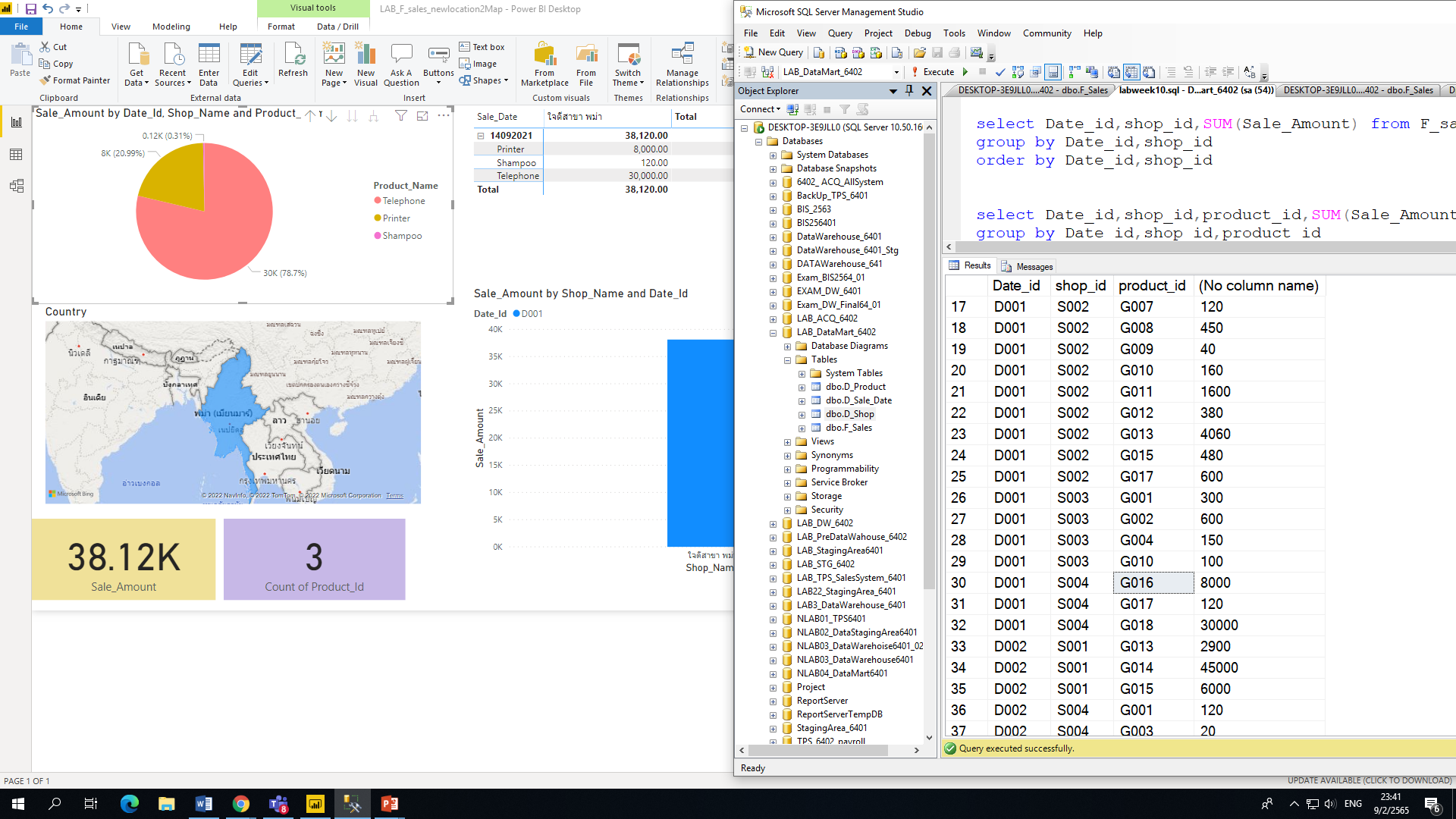